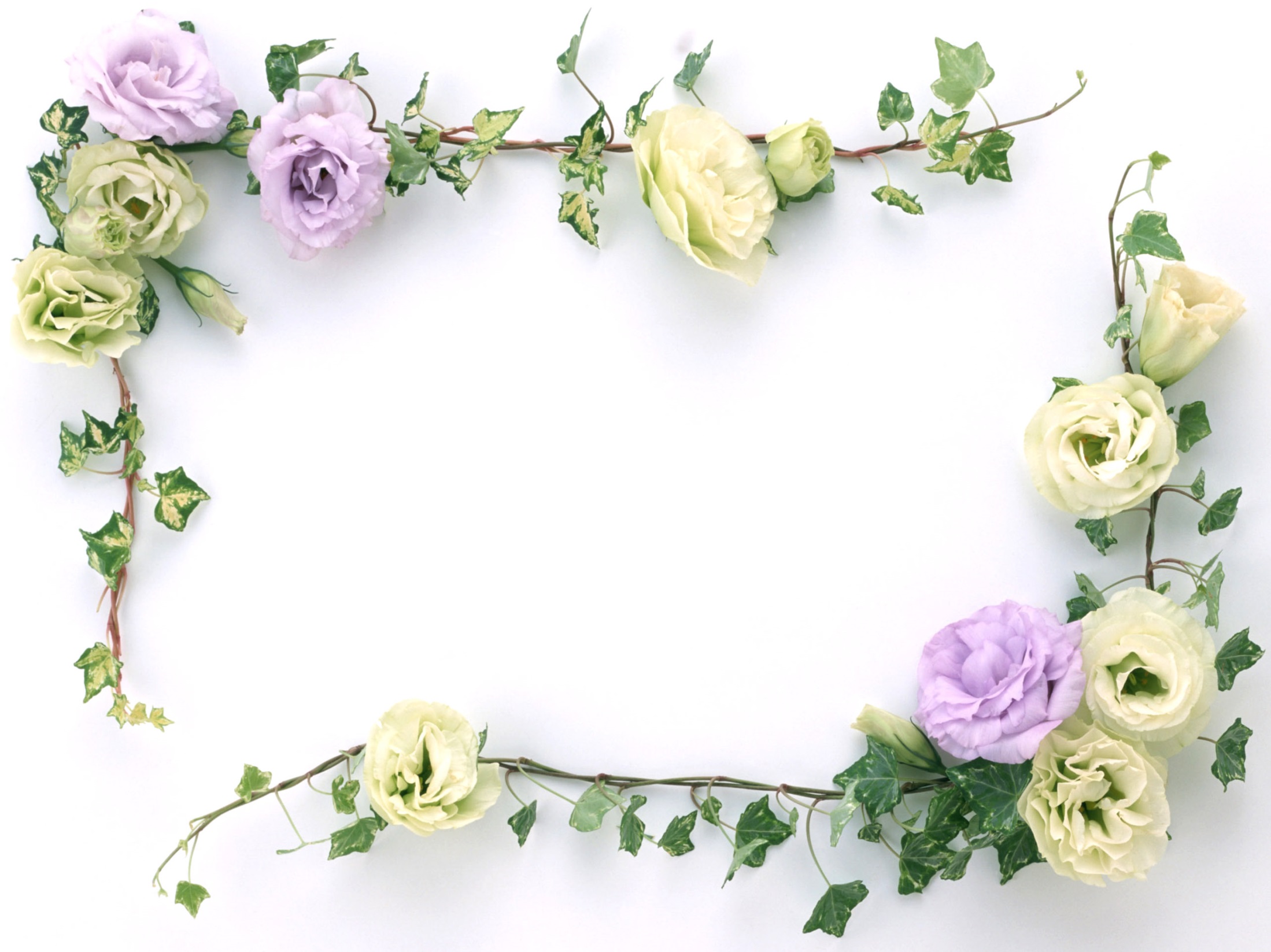 TRƯỜNG THCS GÒ VẤPHƯỚNG DẪN TỰ HỌC SINH HỌC -LỚP 8
BÀI 5: THỰC HÀNH
QUAN SÁT TẾ BÀO VÀ MÔ
HOẠT ĐỘNG 1: 
Tìm hiểu  thông tin III SGK/18, 19, em hãy tóm tắt phương pháp làm tiêu bản mô cơ vân
HOẠT ĐỘNG 2: 
Quan sát đoạn video sau; vẽ và chú thích 2 loại mô đã quan sát được
https://www.youtube.com/watch?v=UwFCvrWrgzg
Lưu ý: bố trí hình vẽ cân đối, các chú thích nên dùng thước để kẻ mũi tên vào đúng vị trí trên hình (có thể tham khảo thêm các hình vẽ 4.2 và 4.3 SGK/15)
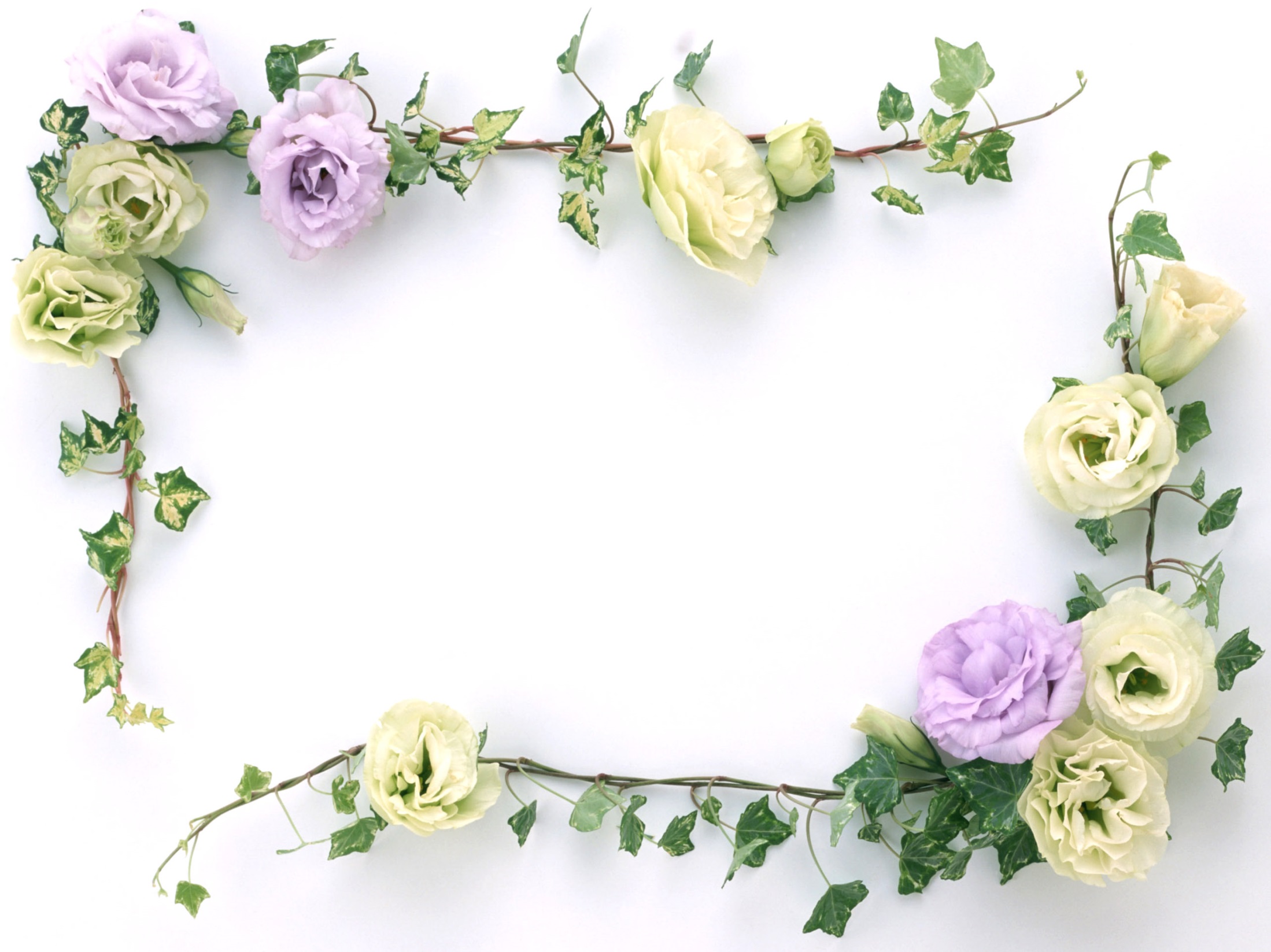 TRƯỜNG THCS GÒ VẤPSINH HỌC -LỚP 8
CHÚC CÁC EM HỌC TẬP TỐT